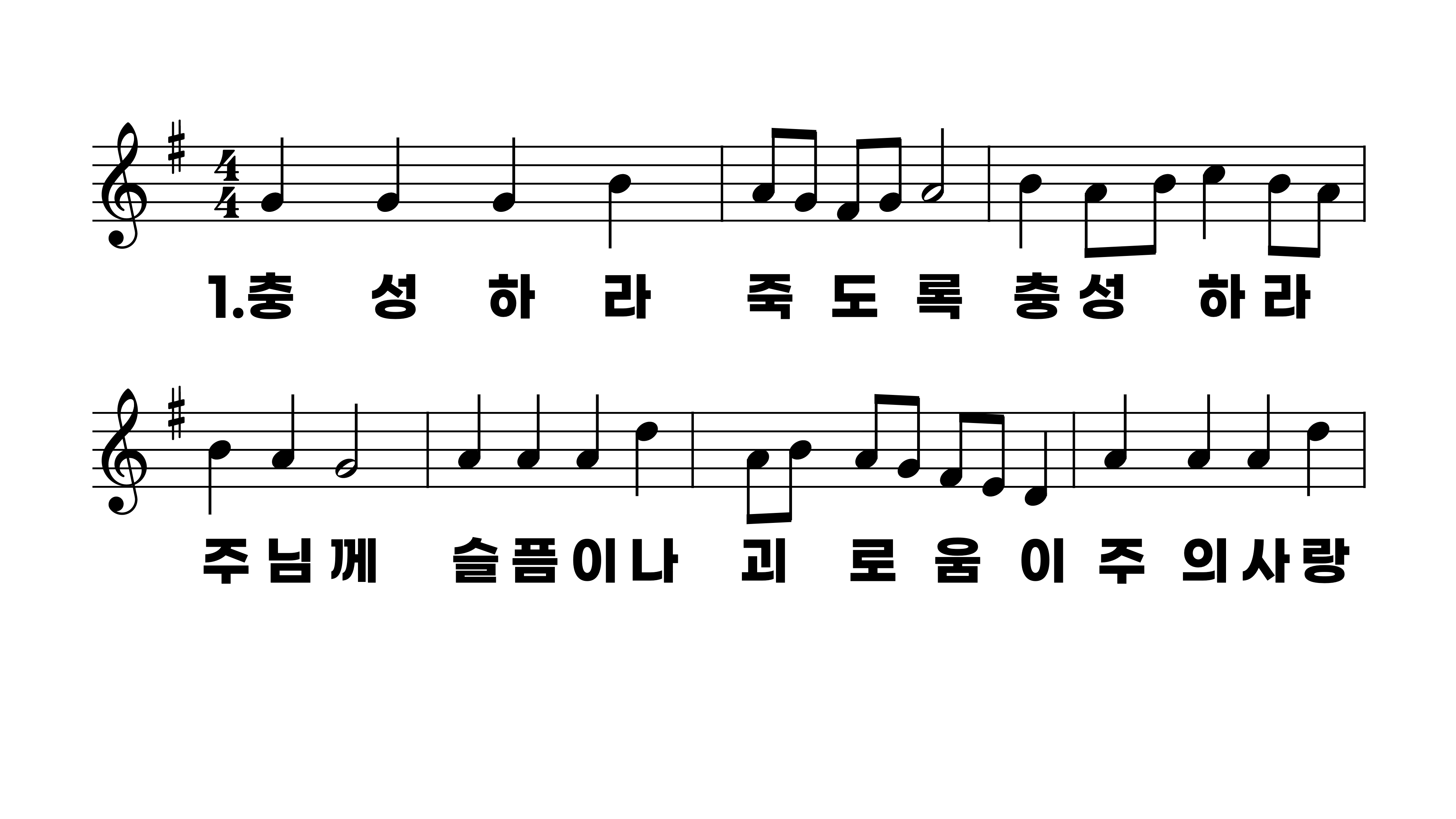 333장 충성하라 죽도록
1.충성하라죽
2.충성하라죽
3.충성하라죽
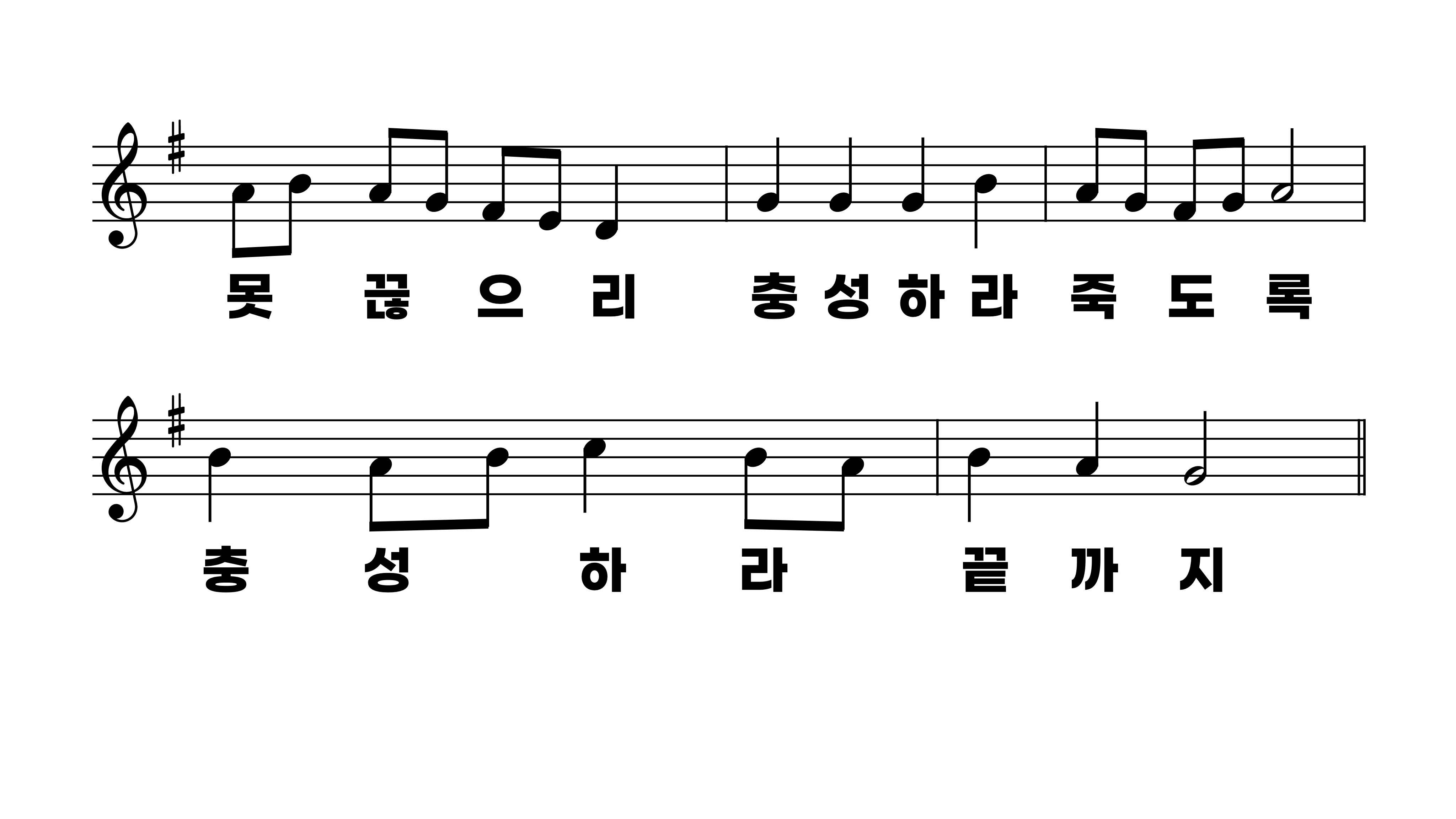 333장 충성하라 죽도록
1.충성하라죽
2.충성하라죽
3.충성하라죽
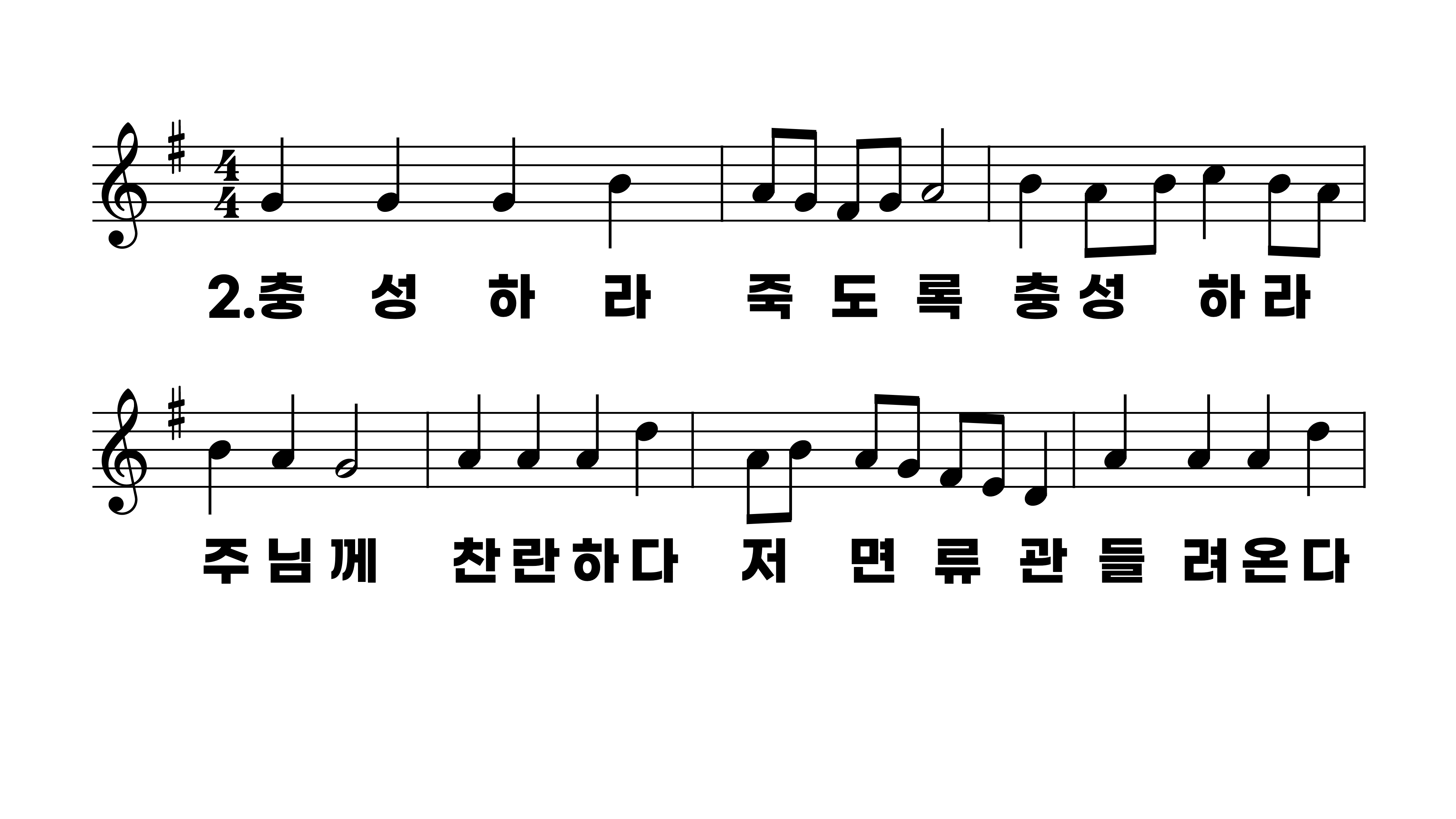 333장 충성하라 죽도록
1.충성하라죽
2.충성하라죽
3.충성하라죽
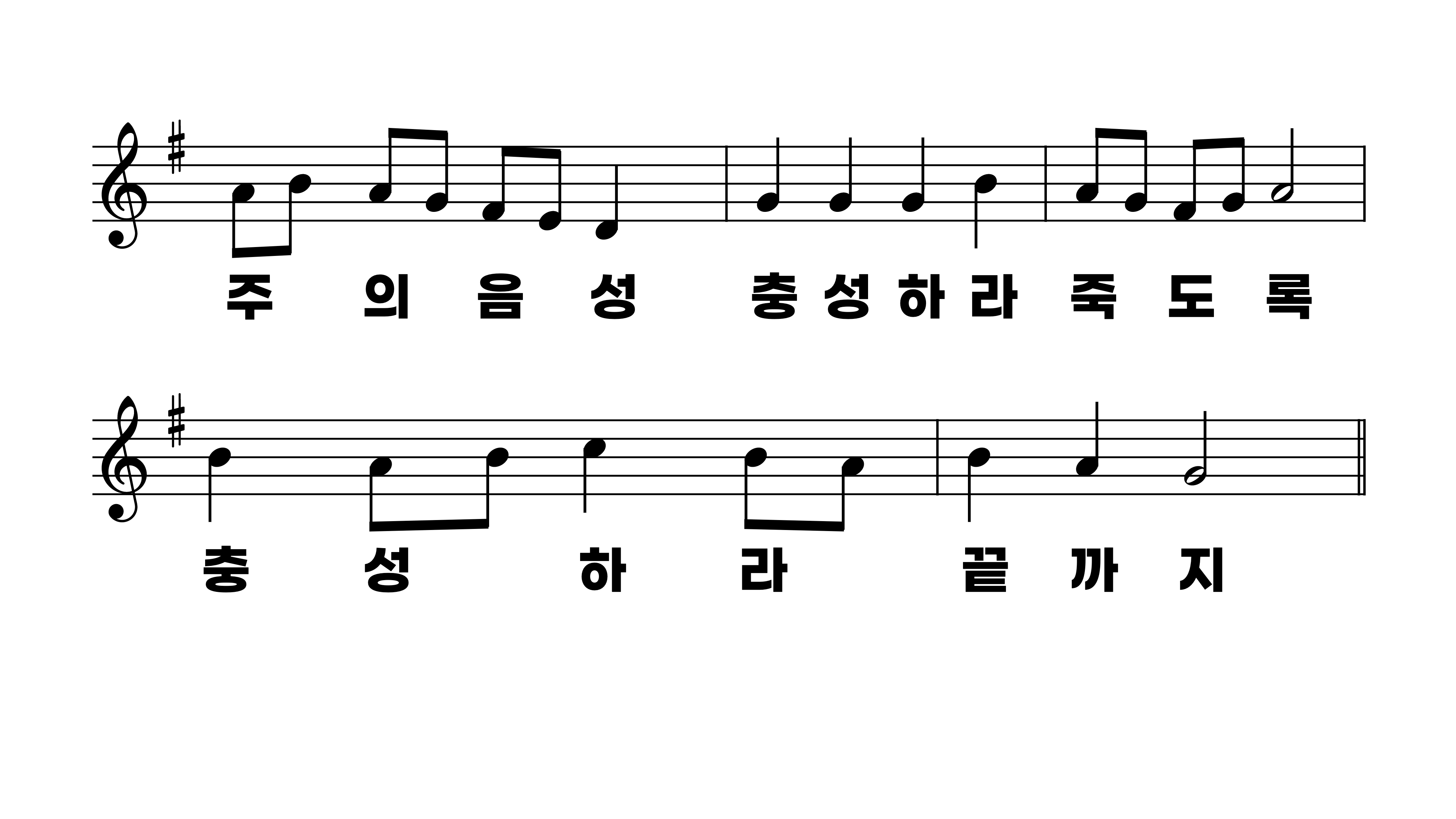 333장 충성하라 죽도록
1.충성하라죽
2.충성하라죽
3.충성하라죽
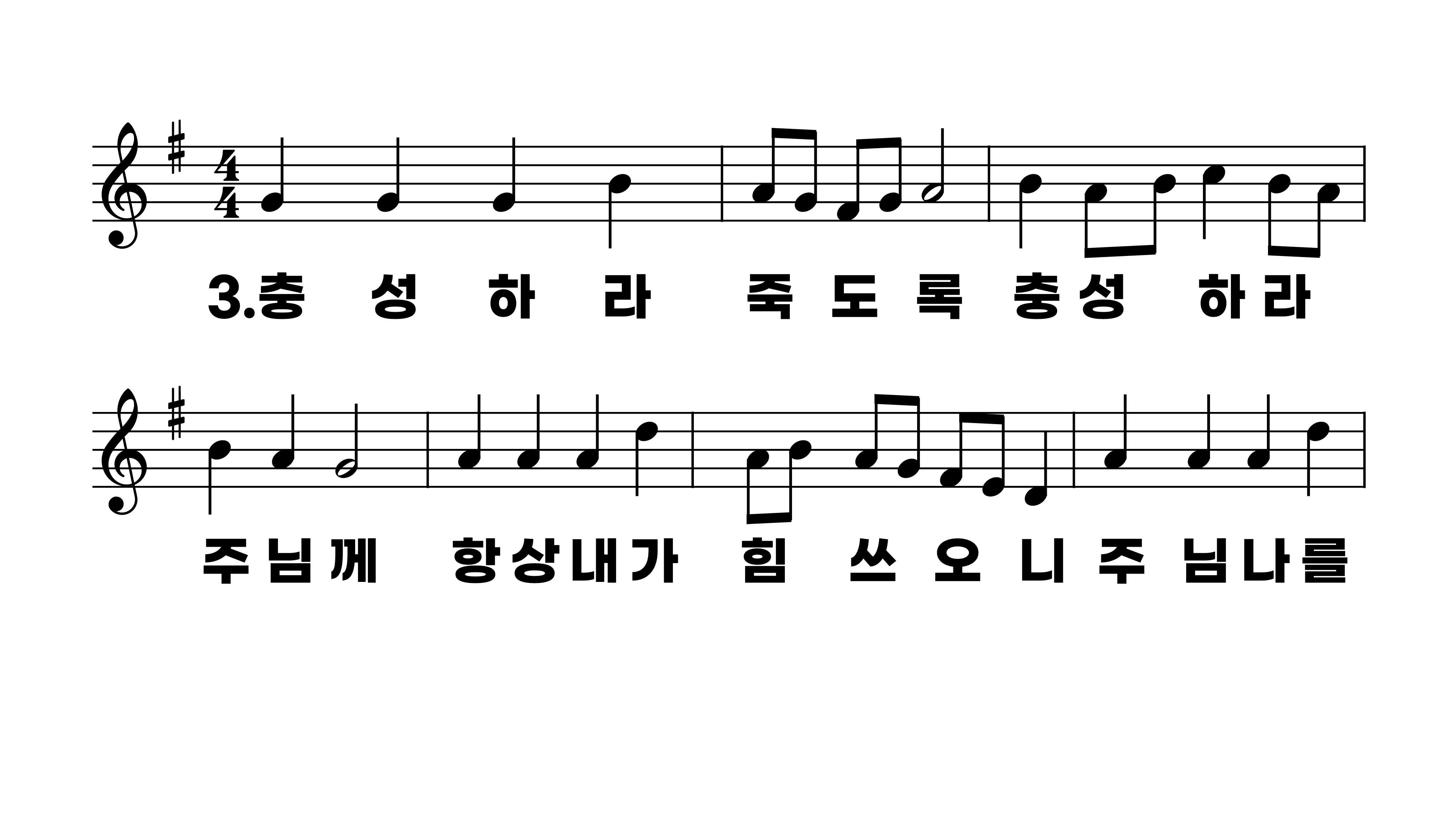 333장 충성하라 죽도록
1.충성하라죽
2.충성하라죽
3.충성하라죽
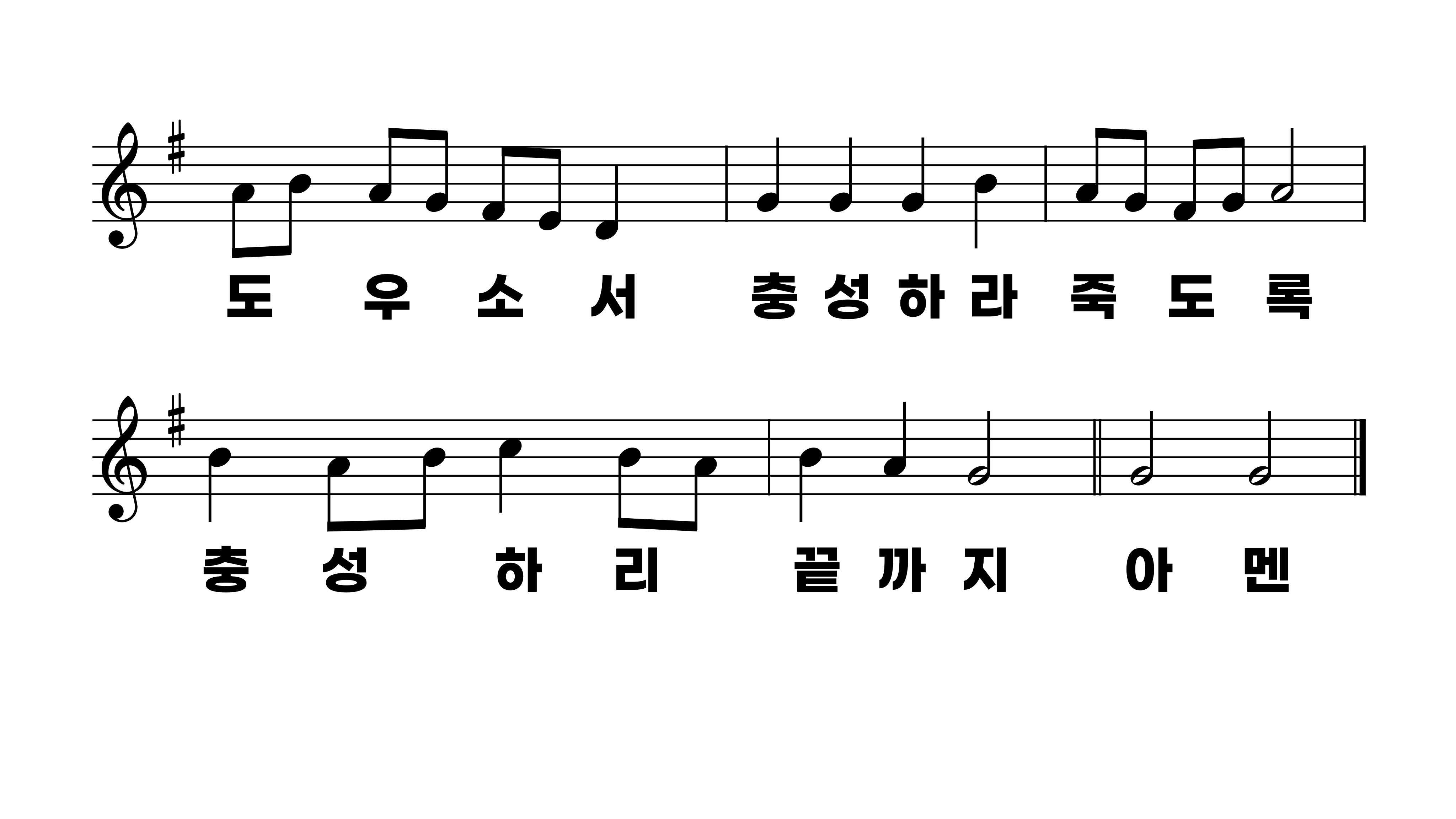 333장 충성하라 죽도록
1.충성하라죽
2.충성하라죽
3.충성하라죽